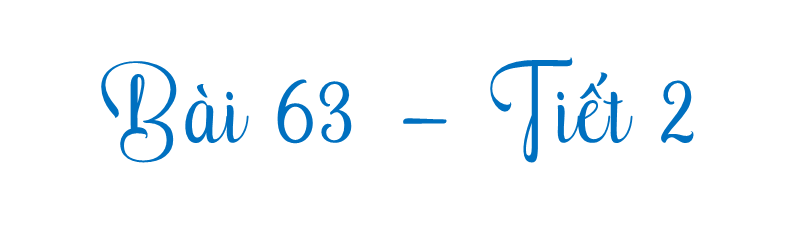 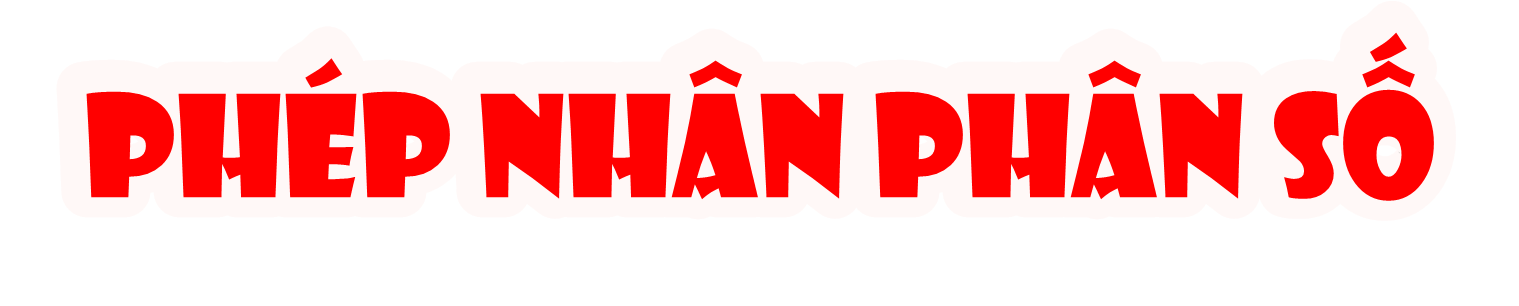 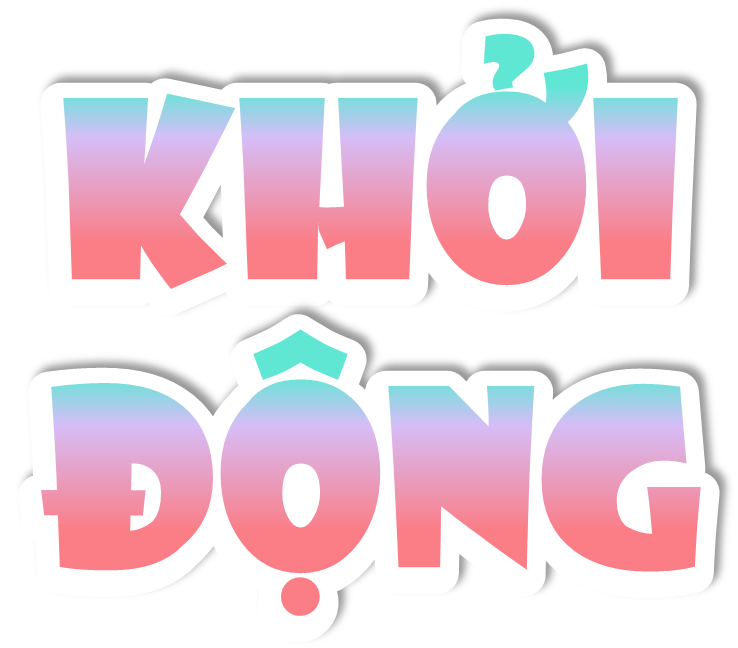 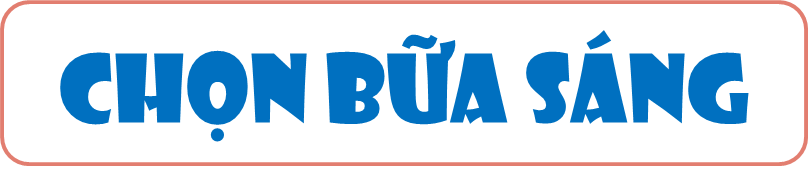 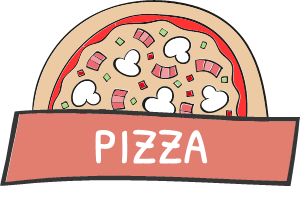 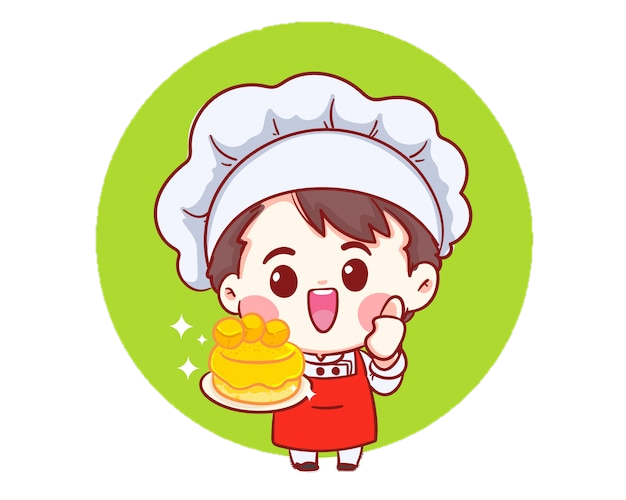 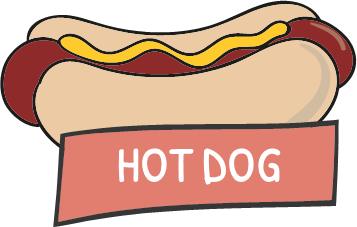 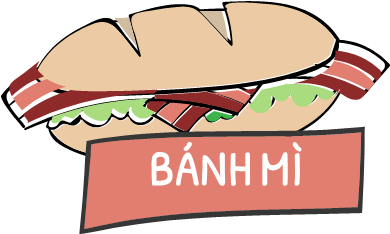 [Speaker Notes: Nhấn vào các món ăn để đến câu hỏi, nhấn vào mũi tên đến bài mới (Thầy cô tự cài hyperlink)
Game by Măng Non – Tài liệu Tiểu học, cấm sử dụng để buôn bán và reup dưới mọi hình thức. 
Nhất là cô Hương Thảo.]
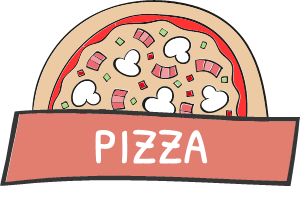 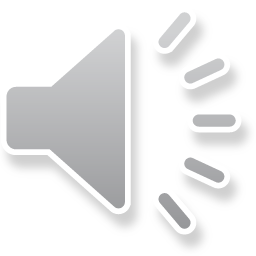 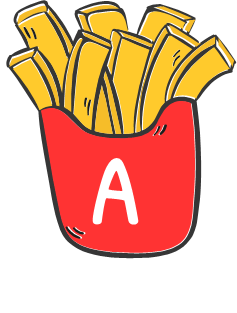 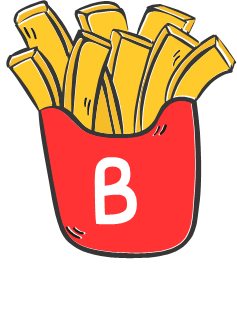 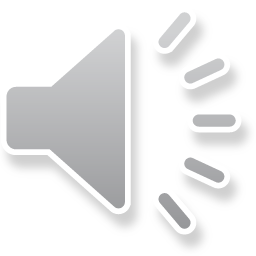 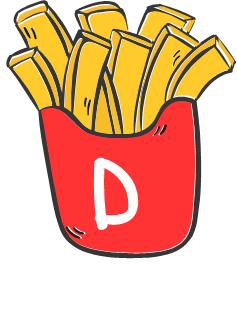 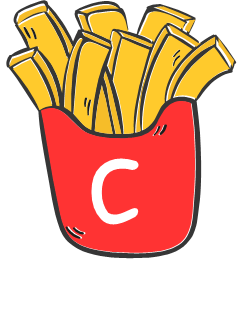 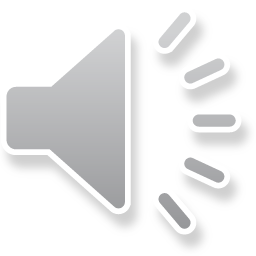 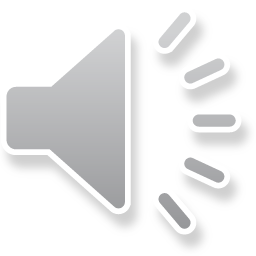 [Speaker Notes: Nhấn vào món ăn để quay lại hoặc mũi tên quay lại.]
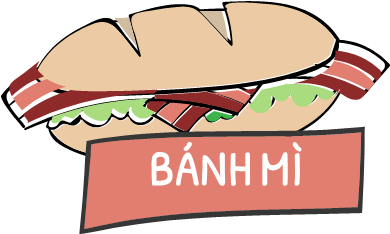 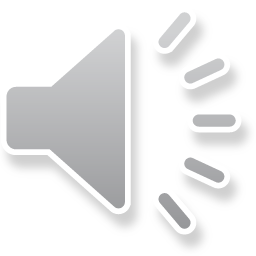 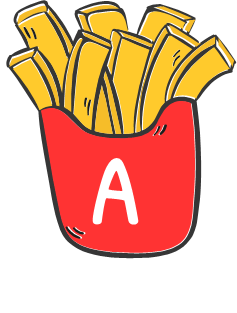 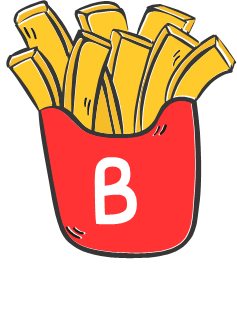 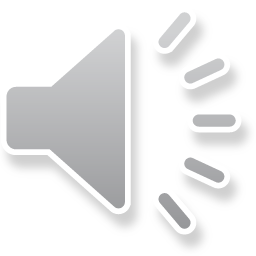 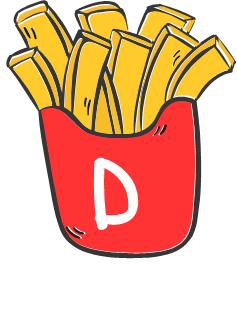 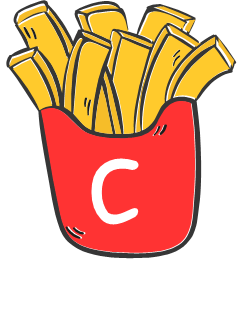 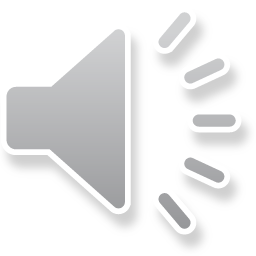 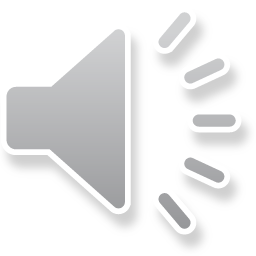 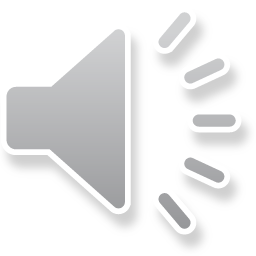 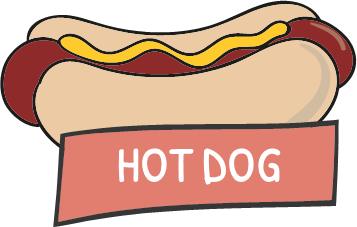 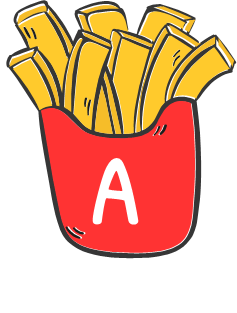 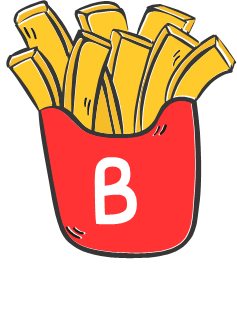 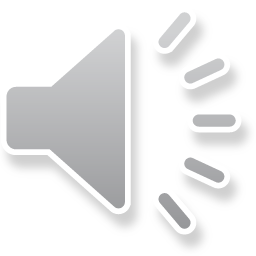 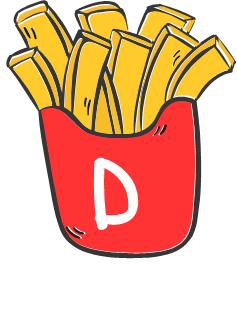 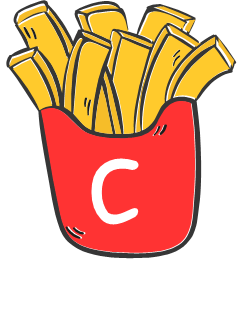 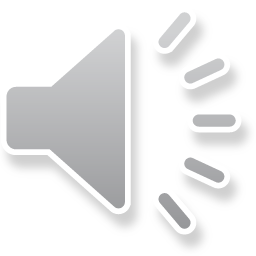 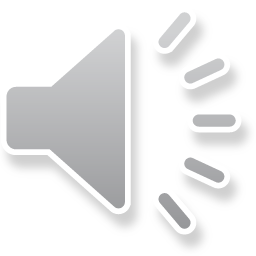 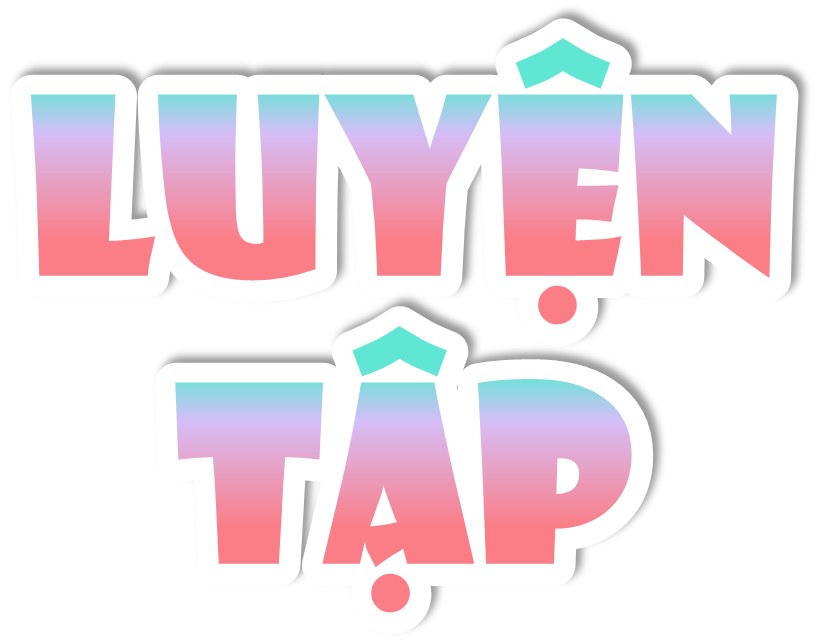 Tính (theo mẫu)
1
Ta có thể viết gọn như sau:
Tính (theo mẫu)
2
Ta có thể viết gọn như sau:
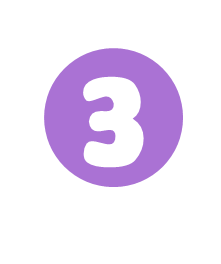 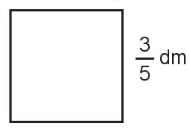 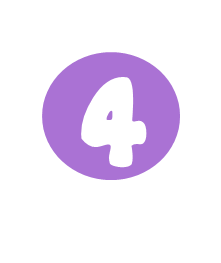 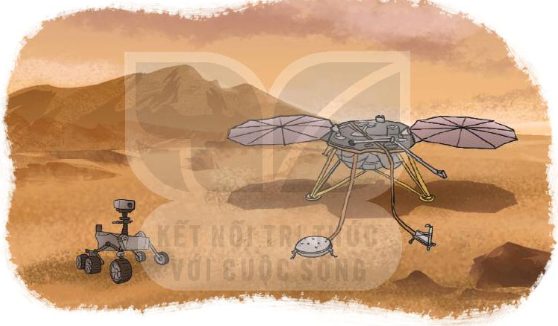 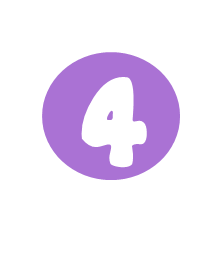 Tìm hai số lớn hơn 1 và có tích là 18?
Bài làm:
Hai số tìm được là 2 và 9 hoặc 3 và 6
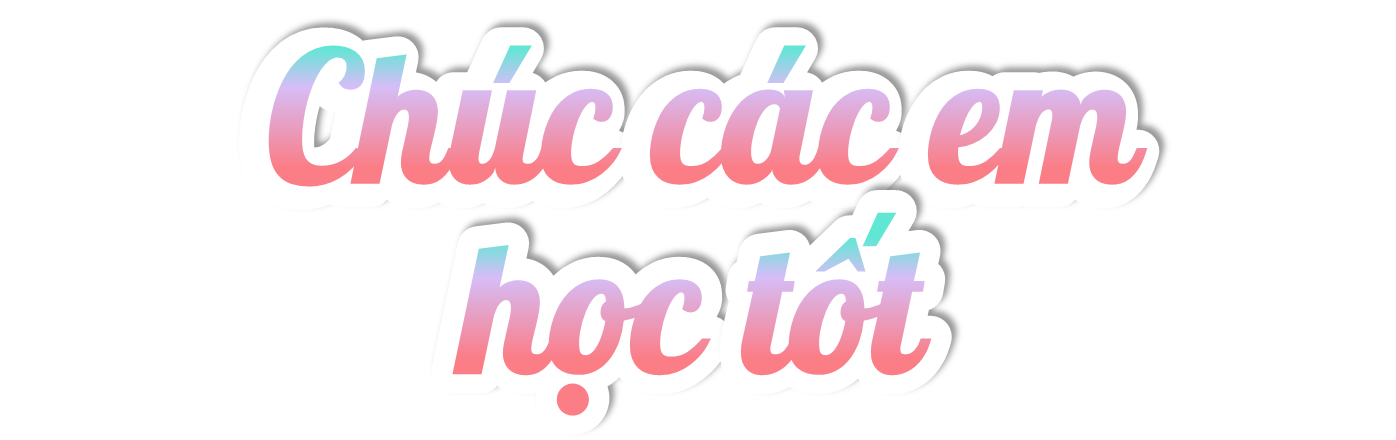